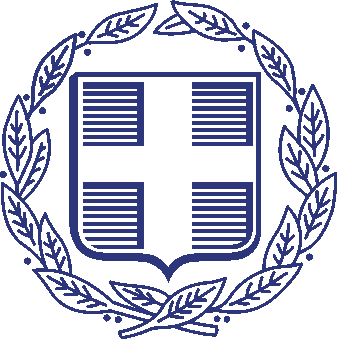 ΥΠΟΥΡΓΕΙΟ ΕΞΩΤΕΡΙΚΩΝ
Β8 ΔΙΕΥΘΥΝΣΗ ΕΠΙΧΕΙΡΗΜΑΤΙΚΗΣ ΑΝΑΠΤΥΞΗΣ
Τα εργαλεία οικονομικής διπλωματίας του Υπουργείου Εξωτερικών

Λεωνίδας Παπακωνσταντινίδης
Σύμβουλος ΟΕΥ Α΄
[Speaker Notes: Επιχειρηματικές Αποστολές Επιχειρηματικές Συναντήσεις (B2B)]
Τα Γραφεία Οικονομικών & Εμπορικών Υποθέσεων 
ανά τον κόσμο
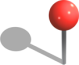 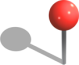 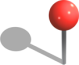 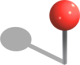 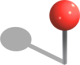 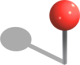 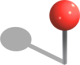 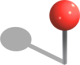 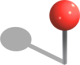 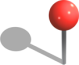 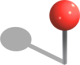 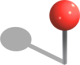 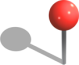 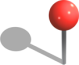 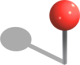 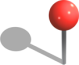 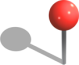 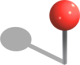 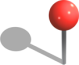 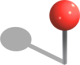 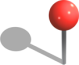 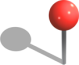 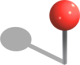 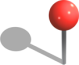 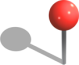 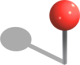 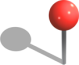 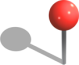 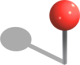 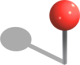 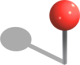 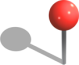 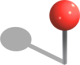 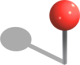 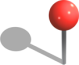 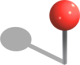 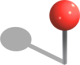 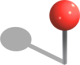 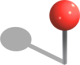 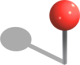 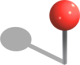 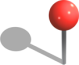 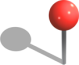 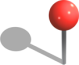 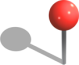 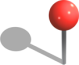 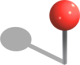 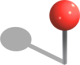 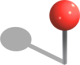 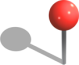 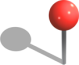 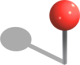 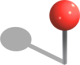 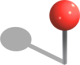 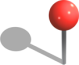 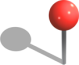 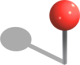 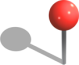 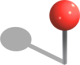 Βασικοί πυλώνες άσκησης οικονομικής διπλωματίας
Διακρατική Συνεργασία 

Οικονομικά/επενδυτικά συνέδρια και επιχειρηματικές αποστολές στο πλαίσιο των επισήμων επισκέψεων της πολιτειακής ηγεσίας της χώρας και της πολιτικής ηγεσίας του Υπουργείου Εξωτερικών

Μικτές Διϋπουργικές Επιτροπές (ΜΔΕ) και Μικτές Οικονομικές-Εμπορικές Επιτροπές  με μη κοινοτικές χώρες.


Μικτές Ομάδες διμερούς οικονομικής συνεργασίας
Βασικοί πυλώνες άσκησης οικονομικής διπλωματίας
Στήριξη επιχειρηματικής ανάπτυξης και συνεργασίας   

Επιχειρηματικές  και επενδυτικές αποστολές  στο εξωτερικό

Υποδοχή επιχειρηματικών και επενδυτικών αποστολών από το εξωτερικό

Ενημερωτικές ημερίδες, συνέδρια
Βασικοί πυλώνες άσκησης οικονομικής διπλωματίας
Συνεργασία με συλλογικούς και κλαδικούς φορείς

Μνημόνια Συνεργασίας

Σχεδιασμός και υλοποίηση κοινών δράσεων στο εσωτερικό

Διοργάνωση από κοινού δράσεων ενίσχυσης εξωστρέφειας των ελληνικών επιχειρήσεων στο εξωτερικό
Βασικοί πυλώνες άσκησης οικονομικής διπλωματίας
Πρόγραμμα ανάπτυξης σχέσεων των ελληνικών επιχειρήσεων στο εξωτερικό.

Θεματικές εκδηλώσεις προώθησης ελληνικής επιχειρηματικότητας στο εξωτερικό για επιλεγμένους κλάδους σε επιλεγμένες αγορές

Συνεργασία με απόδημο ελληνισμό 

Επιχειρηματική πληροφόρηση 

Έρευνες αγοράς – κλαδικές μελέτες  

 «Διαδικτυακή Πύλη «agora»  www.agora.mfa.gr
Βασικοί πυλώνες άσκησης οικονομικής διπλωματίας
Συστηματική παρακολούθηση των εξελίξεων και των τάσεων στις διεθνείς αγορές σε συνάρτηση με την ελληνική επιχειρηματική παρουσία και συνακόλουθη στελεχειακή κατανομή και χωροταξική αναδιάταξη των Γραφείων

Εκπαίδευση Στελεχών των Γραφείων

Διοργάνωση σεμιναρίων για τα Γραφεία ΟΕΥ για θέματα εξωστρέφειας,  προσέλκυσης επενδύσεων, ΑΠΕ, πιστοποίησης και σήμανσης προϊόντων, υψηλής τεχνολογίας, εξαγωγικών πιστώσεων , ΠΟΠ/ΠΓΕ κ.λπ.  με τη συμμετοχή εκπροσώπων επιχειρηματικών φορέων και συναρμόδιων  Υπουργείων
ΑΡΜΟΔΙΟΤΗΤΕΣ Β8 Δ/νσης
Επιχειρηματικές Αποστολές
Ημέρες Πληροφόρησης
Συνήγορος Αγοράς
Στήριξη επιχειρηματικής ανάπτυξης και συνεργασίας 
Ενημέρωση Επιχειρηματιών (Γνους Πράττε)
Ημέρες Πληροφόρησης
Σε συνεργασία με το ΕΒΕΑ
Στόχος: ενημέρωση της επιχειρηματικής κοινότητας για τις διεθνείς αγορές
Για το 2018: τρεις Θεματικές Ημέρες Πληροφόρησης Επιχειρηματιών εστιασμένες στην ενίσχυση της εξωστρέφειας συγκεκριμένων προϊόντων.
3 Απριλίου 2018: παρουσιαστήκαν οι αγορές ελαιολάδου και γαλακτοκομικών προϊόντων του Καναδά, της Σαουδικής Αραβίας της Ουγγαρίας και του Βελγίου.
Ημέρες ΠληροφόρησηςΠρογραμματισμός
Η επόμενη Θεματική Ημέρα Πληροφόρησης προγραμματίζεται για τις 12 Ιουλίου και θα εστιάσει στον κλάδο των φαρμάκων / καλλυντικών στις αγορές της Αιγύπτου, Ν. Αφρικής, Αζερμπαϊτζάν, Κίνας, Ιράν και Αυστραλίας
(κτίριο του ΕΒΕΑ, 6ος όροφος, 11.00)
Η τρίτη Ημερίδα του 2018 αναμένεται να διοργανωθεί κοντά στις εορτές των Χριστουγέννων και να εστιάσει στα προϊόντα αλουμινίου.
Δυνατότητα διοργάνωσης Ημερών Πληροφόρησης και με άλλους φορείς
Συνήγορος της αγοράς
Μέσα στη Διαδικτυακή Πύλη AGORA (agora.mfa.gr) βρίσκεται ο ηλεκτρονικός σύνδεσμος του συνηγόρου της Αγοράς

Λειτουργεί στο πλαίσιο της B8 Διεύθυνσης Επιχειρηματικής Ανάπτυξης του ΥΠΕΞ

 Υποστηρίζει τις ελληνικές επιχειρήσεις μέσω παροχής συμβουλών επιχειρηματικής δραστηριοποίησης σε ξένες αγορές και ανταπόκρισης σε εξατομικευμένα ερωτήματα.
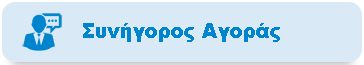 Ενημέρωση Επιχειρηματιών (Γνους Πράττε)
Συστηματική παρακολούθηση των εξελίξεων και των τάσεων στις διεθνείς αγορές σε συνάρτηση με την ελληνική επιχειρηματική παρουσία 
Άντληση στοιχείων από τα Γραφεία ΟΕΥ
Μηνιαία έκδοση του Δελτίου Επιχειρηματικών Πληροφοριών (Γνους Πράττε) και αποστολή σε πάνω από 400 επιχειρηματικούς φορείς της χώρας
Επικείμενες Επιχειρηματικές Αποστολές
Ενημέρωση του ΥΠΕΞ από επιχειρηματικούς φορείς για επικείμενες επιχειρηματικές αποστολές

ΕΒΕΑ
Κροατία (Οκτώβριος 2018 )

ΣΕΒ
Ν. Κορέα (19-23 Ιουνίου 2018)
Σουδάν (19-21 Σεπτεμβρίου 2018)
Κένυα - Τανζανία (Ιανουάριος 2019)

ΕΒΕΑ & ΣΕΒ
Λίβανος (3-5 Οκτωβρίου 2018)
Νιγηρία (5-9 Νοεμβρίου  2018)
Διμερείς Εμπορικές Σχέσεις Ελλάδας - Ιταλίας
To 2017  παρατηρήθηκε αύξηση  των ελληνικών εξαγωγών κατά 7,9% αλλά και αύξηση των ιταλικών εξαγωγών κατά 4,5% με αποτέλεσμα το εμπορικό πλεόνασμα της Ιταλίας έναντι της Ελλάδος να περισταλεί  κατά 8,7%. 
Οι σημαντικότερες κατηγορίες ελληνικών εξαγωγών προς την Ιταλία εκτός των πετρελαιοειδών: ελαιόλαδο, ψάρια νωπά ή διατηρημένα, Η/Υ και μέρη τους, αργίλιο σε ακατέργαστη μορφή, φαρμακα, γαλακτοκομικά, πλάκες αλουμινίου, σιτάρι και σιμιγδάλι, τυριά, σωλήνες από χαλκό, φύλλα αλουμινίου
Συμπεράσματα για το διμερές εμπόριο Ελλάδας - Ιταλίας
Οι ελληνικές εξαγωγές στην Ιταλία εξακολουθούν να παρουσιάζουν εξαιρετικά μεγάλο βαθμό συγκέντρωσης καθώς τα 5 σημαντικότερα προϊόντα αντιπροσωπεύουν το 54,1% του συνόλου των εξαγωγών. Απεναντίας οι ιταλικές εξαγωγές προς την χώρα μας διακρίνονται για την έντονη διαφοροποίησή τους.

Τα λιπαντικά/πετρελαιοειδή, το ακατέργαστο αλουμίνιο, τα φάρμακα, οι φράουλες, τα ακτινίδια και οι σωλήνες χαλκού, αύξησαν σημαντικά το μερίδιό τους στην εξαγωγική παλέτα της Ελλάδος προς την Ιταλία, ενώ το ελαιόλαδο έχει απολέσει, κατά την υπό εξέταση περίοδο, σημαντικό μερίδιο, κυρίως λόγω της μείωσης των φυτο-υγειονομικών προβλημάτων των ιταλικών ελαιόδενδρων, και ευρίσκεται στο χαμηλότερο επίπεδο της τελευταίας τριετίας.

Σημαντικοί παράγοντες στην εξέλιξη των εξαγωγών μας προς την Ιταλία είναι η εξέλιξη του ΑΕΠ της χώρας και συναφώς της αγοραστικής δύναμης του μέσου ιταλού καταναλωτή, αλλά και η πορεία του κλάδου των κατασκευών.
Επενδυτική Δραστηριότητα (1)
Το απόθεμα των ελληνικών επενδύσεων στην Ιταλία έφθασε τα 506 εκ. €
(stock 31/12/16)

Κυριότερες ελληνικές επενδύσεις στην Ιταλία:
Viohalco Group, ELBAL
TITAN
Coca-Cola Hellenic
ΦΑΓΕ
FAMAR
ΓΕΡΟΛΥΜΑΤΟΣ, 
Fibran, 
 Intralot Italia S.R.L
Επενδυτική Δραστηριότητα (2)
Οι ιταλικές ΑΞΕ στην Ελλάδα ανέρχονται σε  περίπου 835 εκ. €

Σημαντικότερες ιταλικές επενδύσεις στην Ελλάδα είναι στους ακόλουθους τομείς:

 σιδηρουργία (Riva Group), 
τσιμεντοβιομηχανία (Italcimenti),
 στη χημική βιομηχανία (Kerakoll), 
στα τρόφιμα (Barilla Spa και Euricom Spa μονάδες παραγωγής ζυμαρικών),
 στα γαλακτοκομικά προϊόντα (Cooperlat Spa), 
στα οινοπνευματώδη (Campari Spa, που εξαγόρασε την εταιρεία Ούζο 12), 
στην ενέργεια (Edison Hellas και Italgas), σ
τη γαστρονομία (Autogrill- εστιατόρια κατά μήκος εθνικών οδών), 
στις κατασκευές (Impregilo), σ
τις ναυπηγικές εργασίες (Fincantieri), σ
τις εκδόσεις (Mondatori) 
στις υπηρεσίες ασφαλειών (Assicurazioni Generali), 
στις ναυτιλιακές υπηρεσίες (όμιλος Grimaldi/Μινωικές Γραμμές ΑΕ), 
στα φυγοκεντρικά μηχανήματα (PIERALISI με γραφείο αντιπροσωπείας) και σ
τα ζαχαρώδη (Ferrero με γραφείο αντιπροσωπείας και marketing). Σ
Τουρισμός
Πηγή: Τράπεζα της Ελλάδος
Η Ιταλία είναι μια από τις κυριότερες χώρες προέλευσης ξένων επισκεπτών στην Ελλάδα
ΥΠΟΥΡΓΕΙΟ ΕΞΩΤΕΡΙΚΩΝ
B8 Διεύθυνση Επιχειρηματικής Ανάπτυξης
Ευχαριστώ για την προσοχή σας
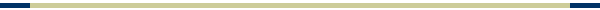 Στοιχεία Επικοινωνίας:
 b08@mfa.gr
210- 3682767
210- 3682760
210-3682761